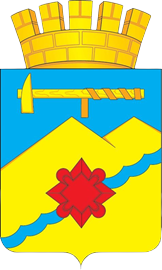 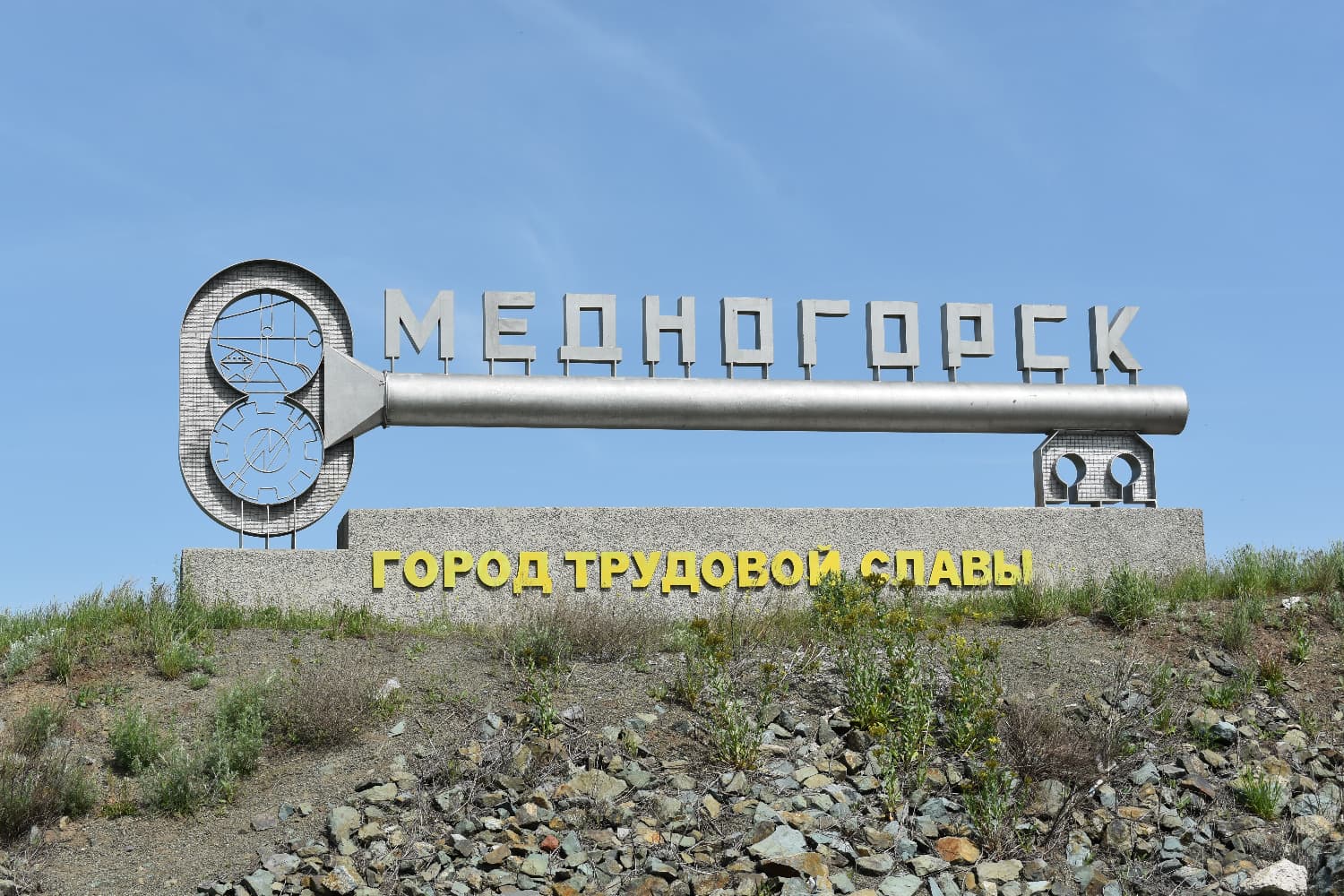 Актуализация Схемы теплоснабжения муниципального образования «Город Медногорск» на период до 2039 года
Основания для актуализации схемы теплоснабжения
Федеральный закон от 27 июля 2010 г. № 190-ФЗ "О теплоснабжении" (Статья 23. Организация развития систем теплоснабжения поселений, городских округов), регулирующий всю систему взаимоотношений в теплоснабжении  и направленный на обеспечение устойчивого  и надёжного снабжения тепловой энергией потребителей
Постановление Правительства  Российской Федерации от 22.02.2012 г. № 154 «О требованиях к схемам теплоснабжения, порядку их разработки и утверждения» 
Методические указания по разработке схем теплоснабжения. Утвержденные Приказом № 212 Минэнерго России от 05.03.2019 г.
2
Структура централизованного теплоснабжения
Единые теплоснабжающие организации
Филиал «Оренбургский» ПАО «Т Плюс»

Теплоснабжающие организации:
Филиал «Оренбургский» ПАО «Т Плюс»


Источники централизованного теплоснабжения:
Филиал «Оренбургский» ПАО «Т Плюс»:
Медногорская ТЭЦ
Котельная №1 (Больничная)
Котельная №3 (Моторная)
Котельная №4 (Никитино)
Общая установленная тепловая мощность источников: 96,94 Гкал/ч
Общая протяженность тепловых сетей в однотрубном исполнении: 125,21 км
(в т. ч.: магистральные - 17,51 км, квартальные – 107,70 км)
3
Зоны действия источников тепловой энергии
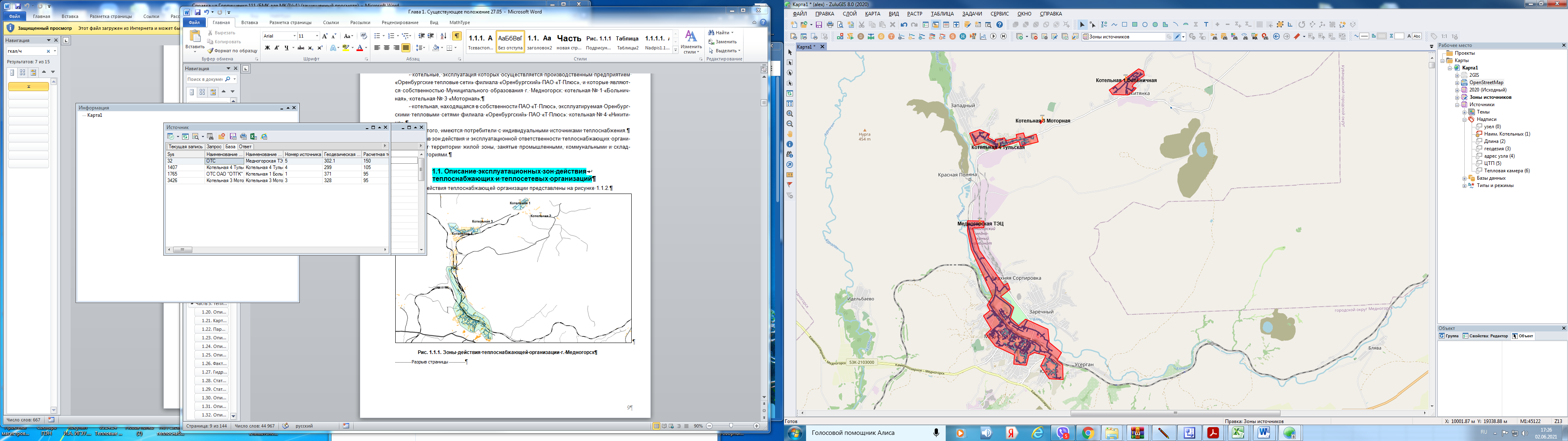 4
Существующие проблемы в системе теплоснабжения
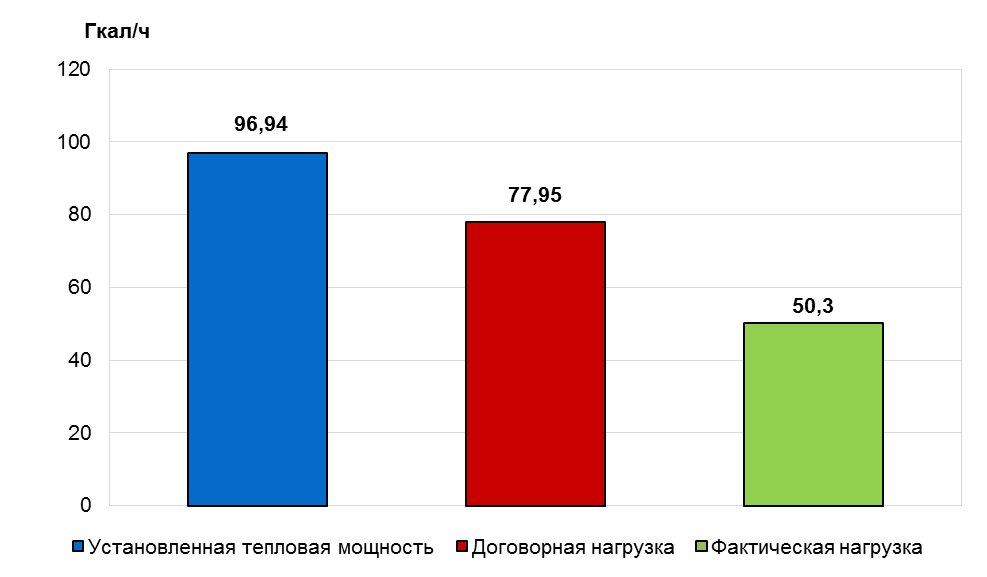 1. Избыточные мощности теплофикационного оборудования ТЭЦ и котельных в сравнении с фактической тепловой нагрузкой 
(фактическая тепловая нагрузка составляет 51,89% от установленной тепловой мощности)
2. Старение тепловых сетей
(сред. срок службы 40 лет)
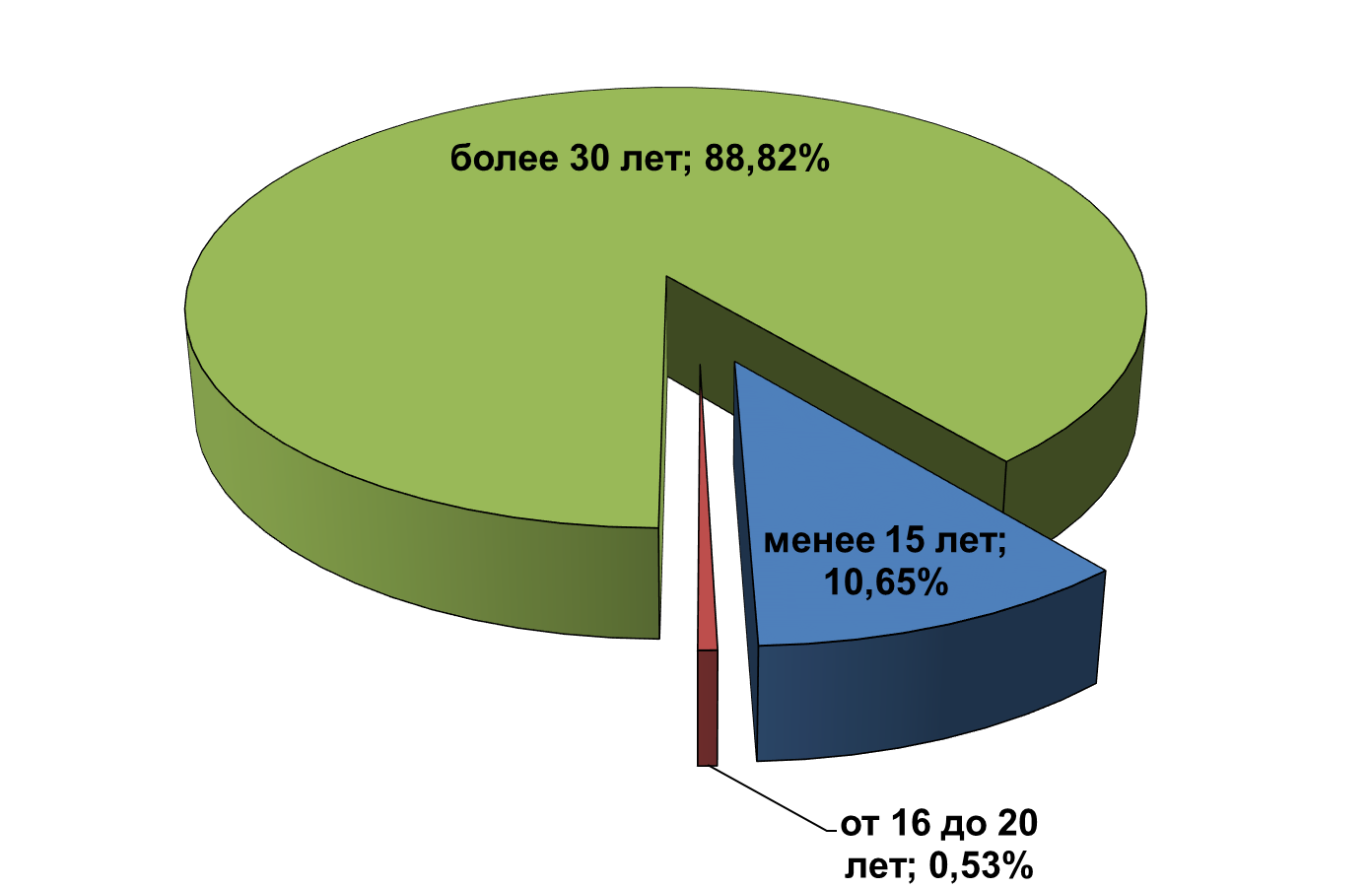 3. Физический износ оборудования источников централизованного теплоснабжения (сред. срок службы 39 лет)
5
Основные пути решения существующих проблем в сфере теплоснабжения
Необходимые мероприятия
Эффект от реализации мероприятий
1. Перекладки тепловых сетей, замена изоляции на тепловых сетях
Снижение срока службы сетей
Снижение количества повреждений тепловых сетей
Снижение тепловых потерь в сетях
2. Децентрализация системы теплоснабжения ТЭЦ
Повышение надежности и качества теплоснабжения потребителей 
Снижение потерь в магистральных тепловых сетях
Повышение эффективности работы системы теплоснабжении
3. Реконструкция оборудования ЦТП и котельных
Снижение затрат электроэнергии на перекачку сетевой воды
Повышение эффективности работы системы теплоснабжении
6
Схема децентрализации системы теплоснабжения Медногорской ТЭЦ
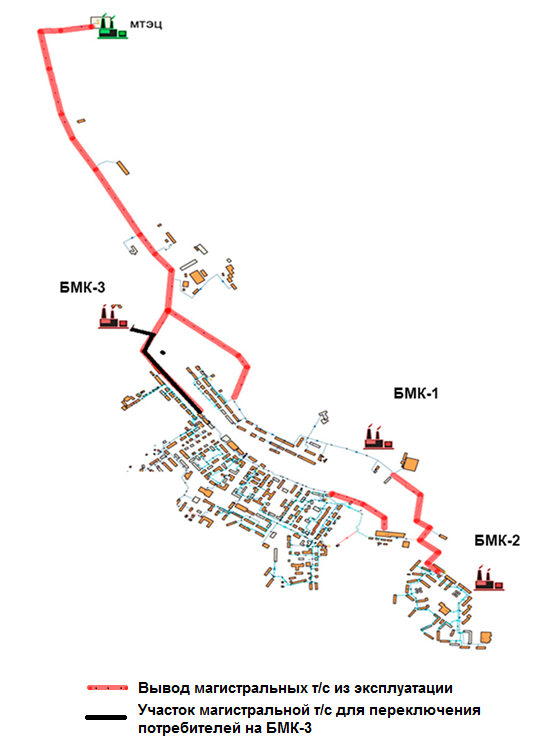 7
Перечень и стоимость мероприятий
Год реализации мероприятия
Стоимость с НДС, млн. руб.
Запланированные мероприятия в схеме теплоснабжения г. Медногорск
2026 - 2039
157,54
1. Реконструкция квартальных тепловых сетей и оборудования ЦТП г. Медногорска
2021 - 2023
388,38
2. Реконструкция схемы теплоснабжения г. Медногорска по переводу нагрузки с Медногорской ТЭЦ на новые БМК
2021 -2023
34,68
3. Реконструкция теплотрассы М-2-участок от СК-4 до Гайдара 14а
2022
13,60
4. Реконструкция теплотрассы М-2 от СК-9 до СК-11
2021
42,92
5. Реконструкция системы теплоснабжения потребителей МТЭЦ по ул. Комсомольская (строительство ЦТП, т/т, линии ГВС)
2022
29,31
6. Реконструкция системы ГВС от ЦТП №7
2023
28,31
7. Строительство БМК (ул. Больничная, 1)
2021 - 2022
8. Реконструкция ЦТП №7*
5,78
Всего стоимость мероприятий
-
700,52
За 2021 год выполнено:
ПИР по мероприятиям «Реконструкция схемы теплоснабжения г. Медногорска по переводу нагрузки с Медногорской ТЭЦ на новые БМК» и «Реконструкция теплотрассы М-2-участок от СК-4 до Гайдара 14а»
«Реконструкция системы теплоснабжения потребителей МТЭЦ по ул. Комсомольская (строительство ЦТП, т/т, линии ГВС)»
*«Реконструкция ЦТП №7» - мероприятие КУИ г. Медногорска
8
Структура затрат на модернизацию системы теплоснабжения
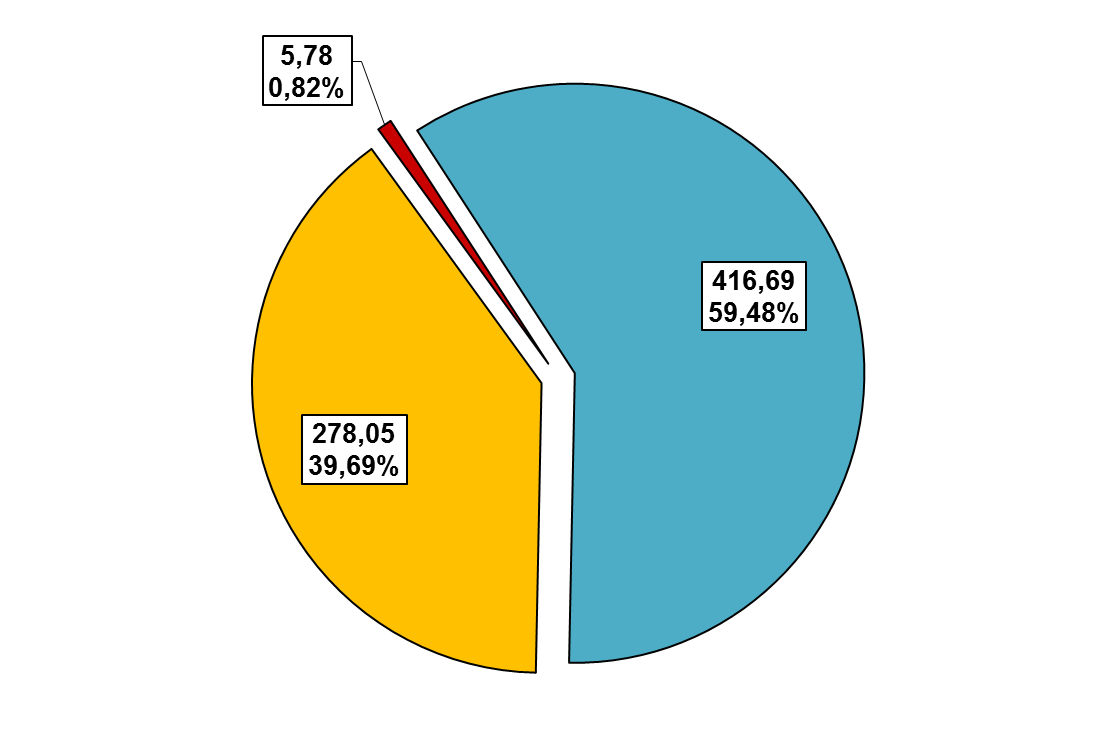 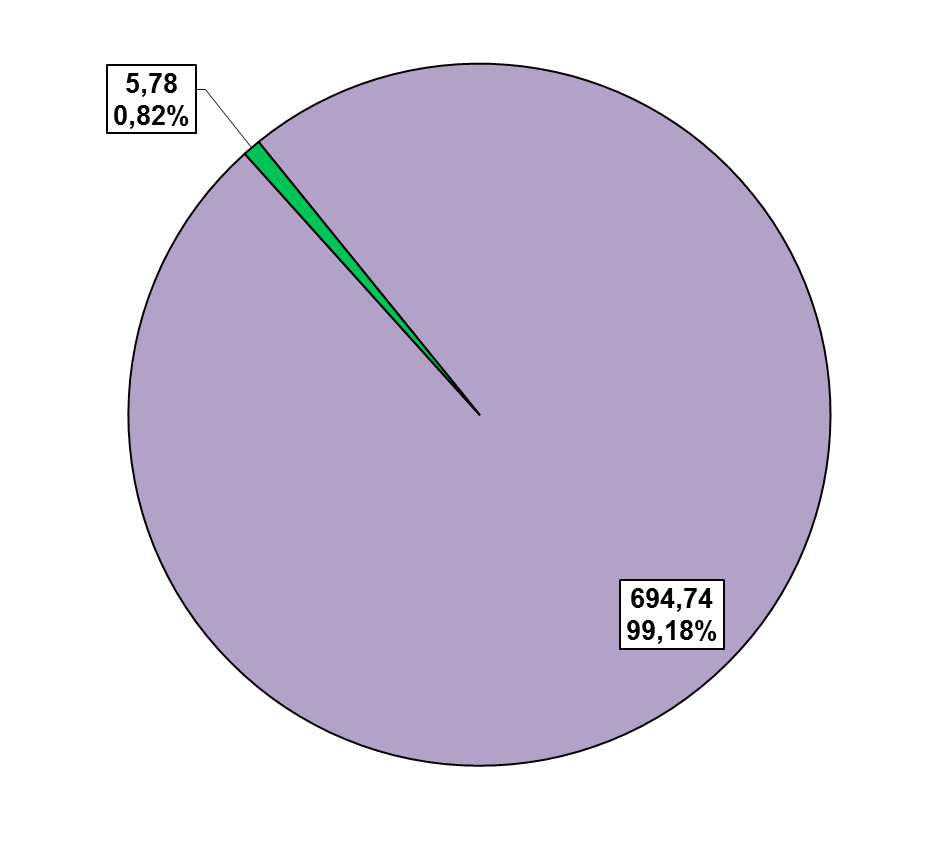 9
Ключевые показатели ценовой зоны теплоснабжения
10
Тарифные последствия
Муниципальное образование «город Медногорск» с 01.07.2021 г. отнесено к ценовой зоне теплоснабжения распоряжением Правительства РФ от 22 октября 2020 г. № 2727-р.

Предельный уровень цены на тепловую энергию (мощность) в ценовой зоне теплоснабжения по системам теплоснабжения утвержден приказом департамента Оренбургской области по ценам и регулированию тарифов от 11 ноября 2021 года № 125-т/э. Тариф филиала «Оренбургский» ПАО «Т Плюс» не превышает предельный уровень цены на тепловую энергию (мощность).
11
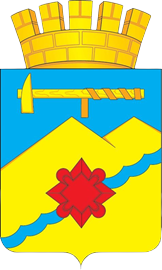 Проект схемы теплоснабжения города Медногорска до 2039 года
Спасибо за внимание!
12
12